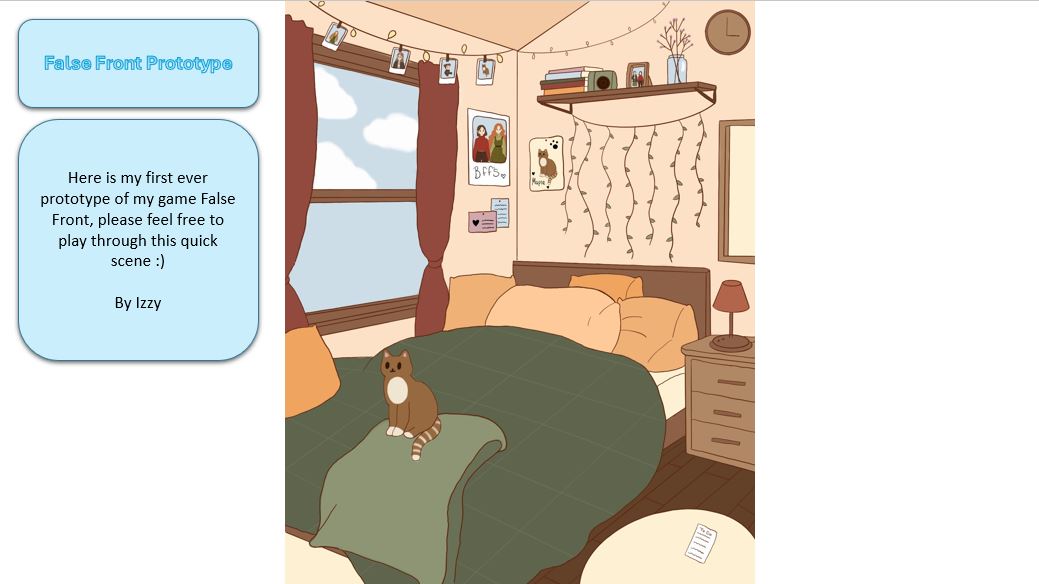 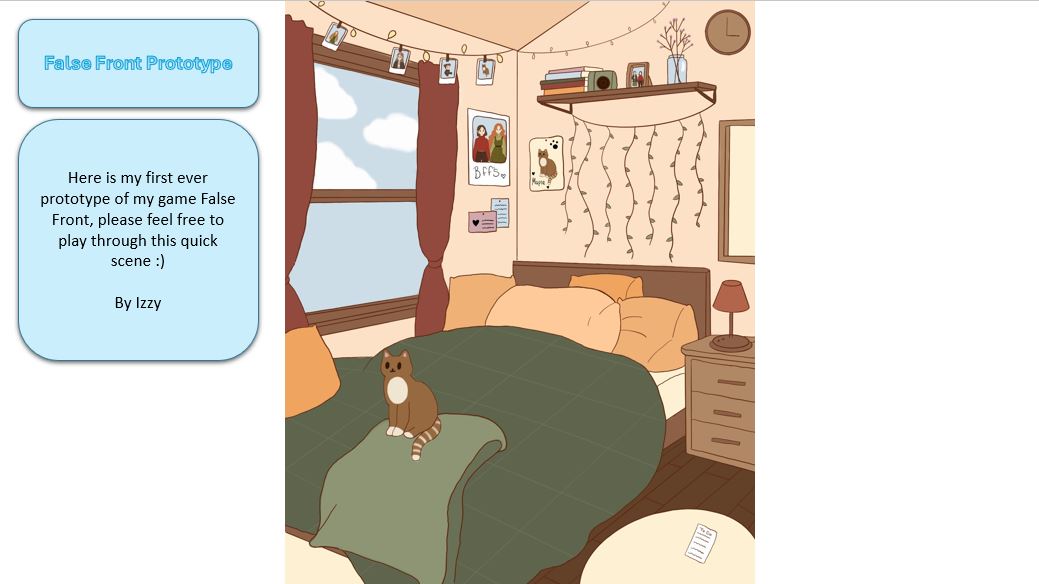 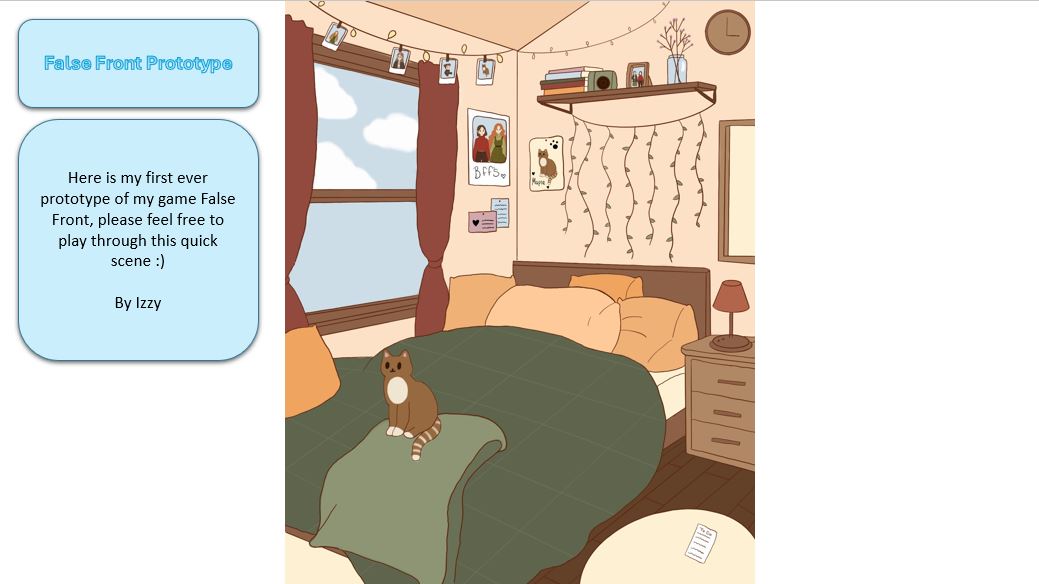 This is Maple, Maple means a lot to Emily and can always put her mind at ease
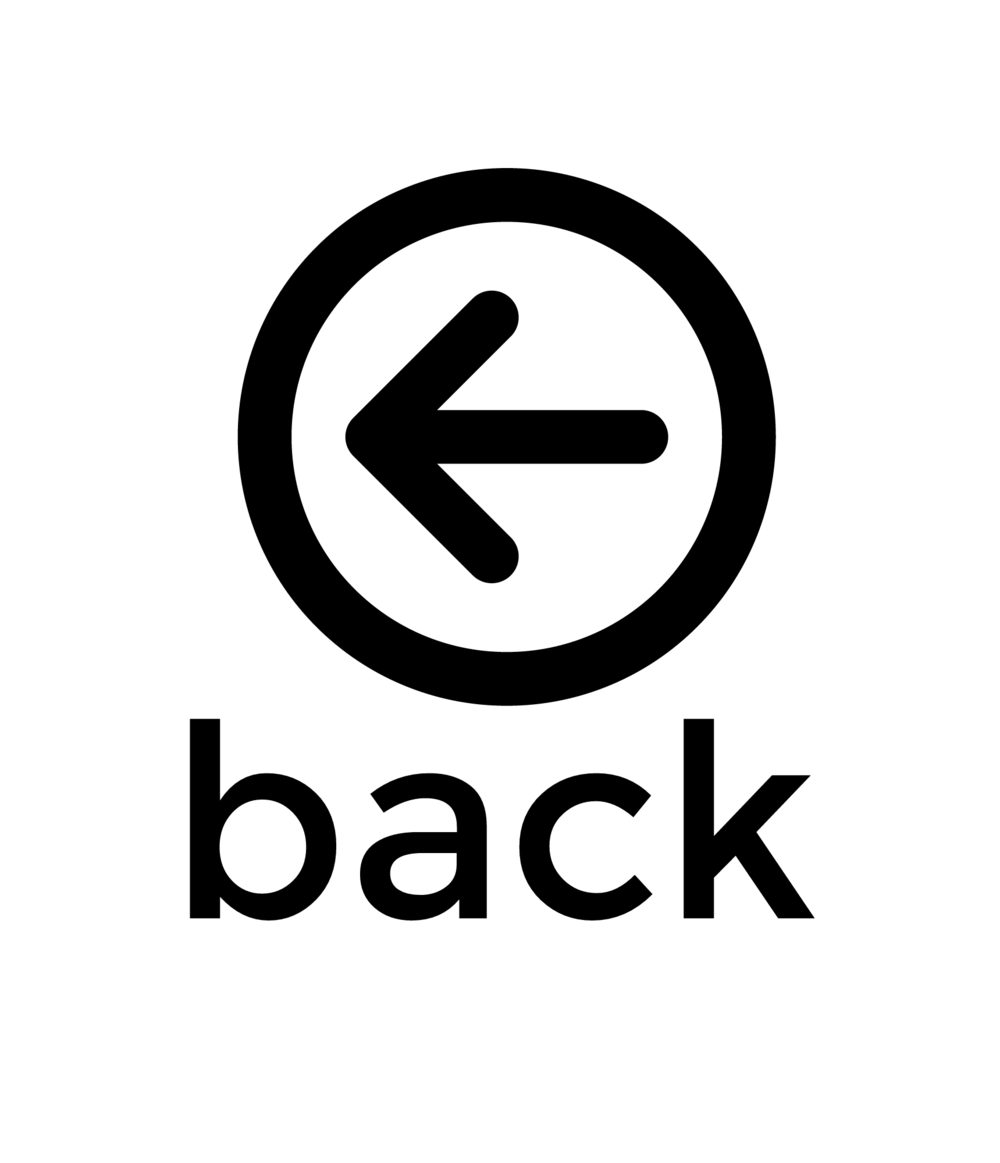 This is Emily’s daily to-do routine checklist
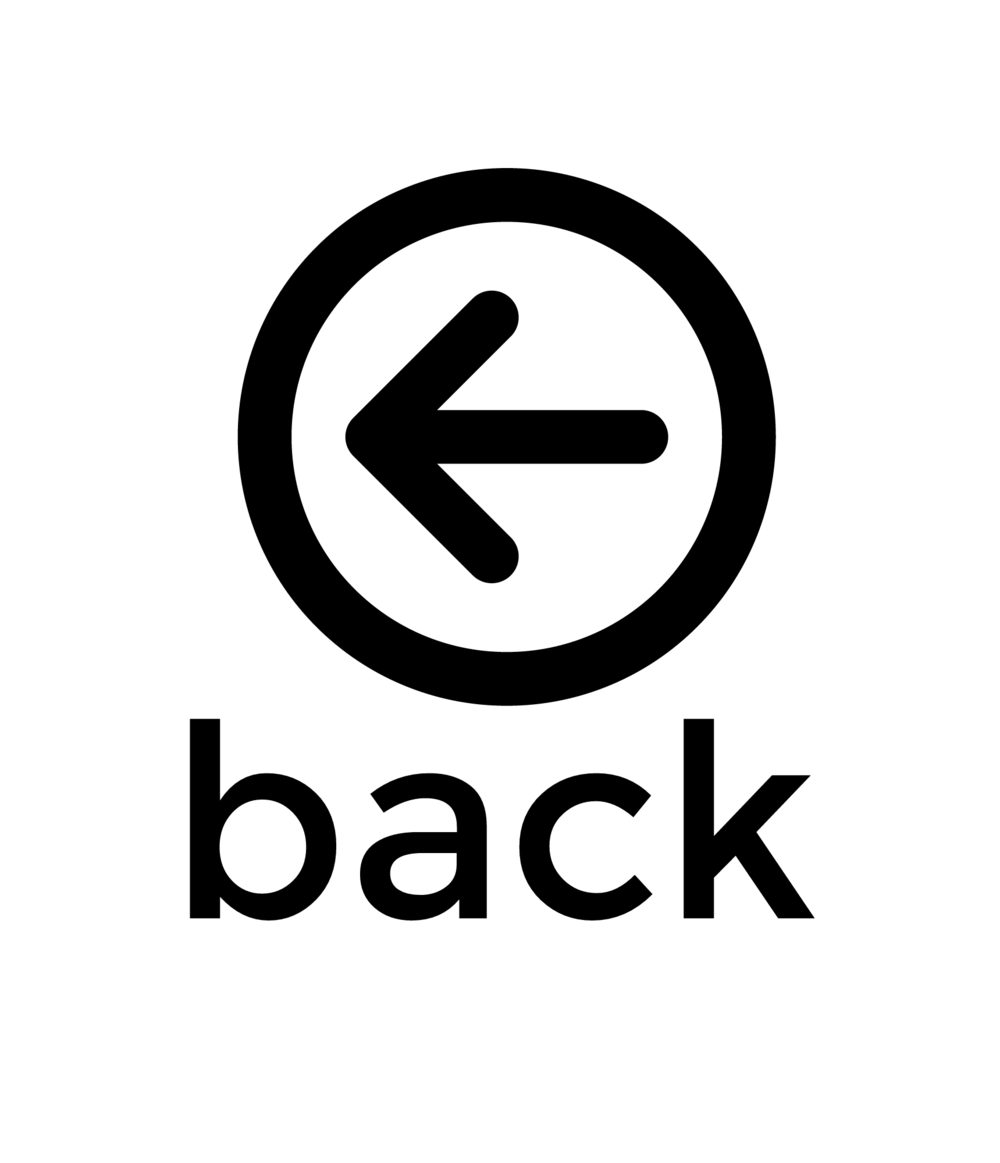 This is Robin & Emily they have been best friends since primary!
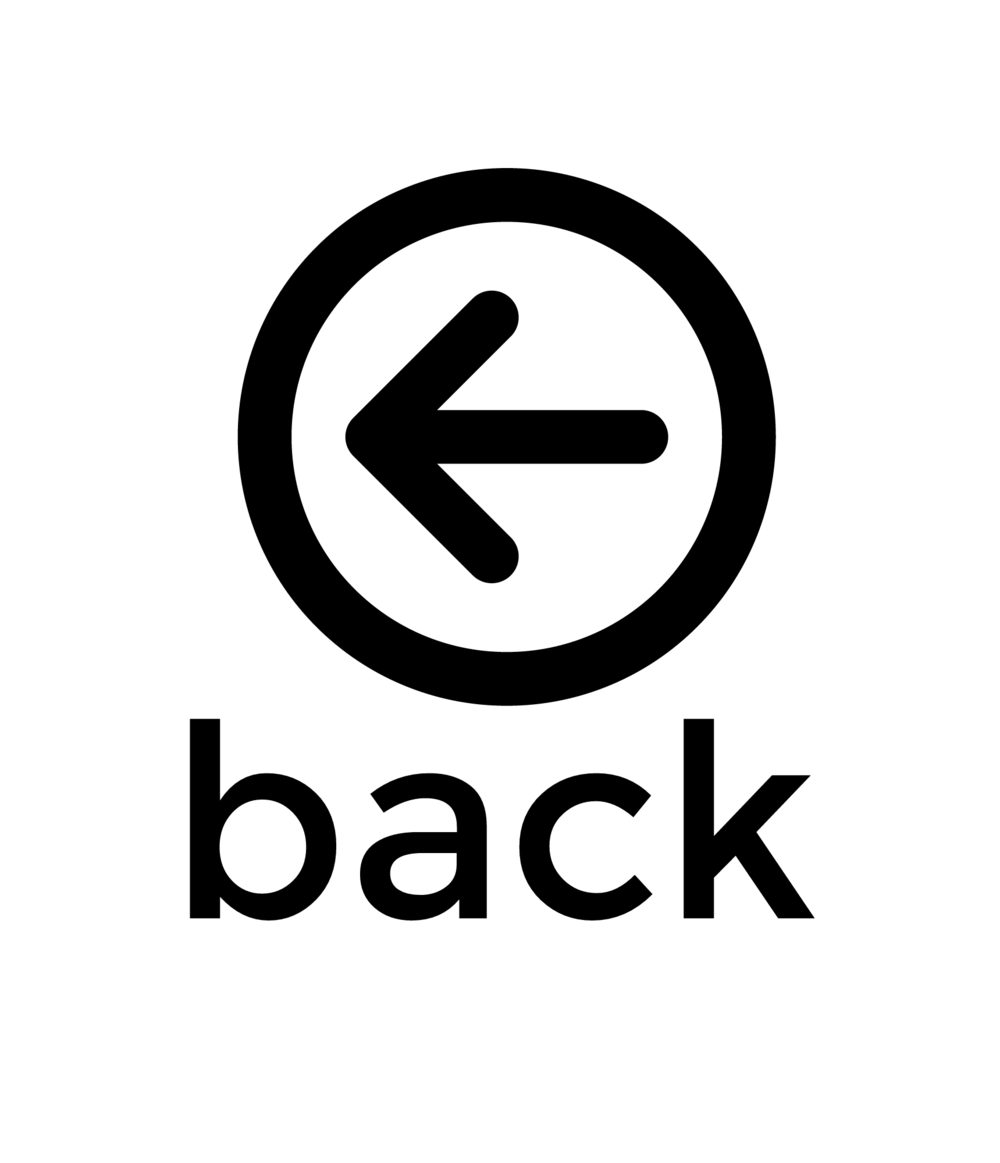